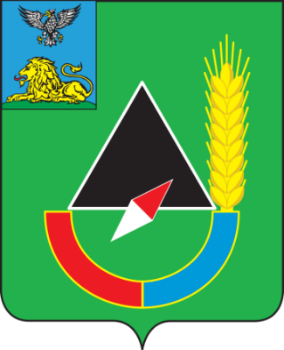 МБУК «Централизованная библиотечная система № 2»
Презентация проектаОбучение детей и юношества литературному творчеству в онлайн-студии „Перо-мания“
Малахова Любовь Ивановна,
заведующая Кладовской сельской библиотекой
МБУК «ЦБС № 2»
Губкин, 2018 год
[Speaker Notes: Титульный слайд]
Введение в предметную область(описание ситуации «как есть»)
Дети и юношество сельских поселений Губкинского района, занимающиеся литературным творчеством:
НЕ получают азы поэтического мастерства в школе
НЕ публикуются в местных изданиях
НЕ общаются с профессио-нальными авторами
НЕ знакомы друг с другом или НЕ имеют возможности общаться в реальности
Творческий литературный потенциал детей и юношества реализуется НЕ в полной мере
2
Введение в предметную область(описание ситуации «как есть»)
Соотношение количества сельских поселений и поэтических объединений для детей и юношества
3
Цель и результат проекта
4
Введение в предметную область(описание ситуации «как будет»)
Создана литературная онлайн-студия «Перо-мания»
для детей
 и юношества, проживающих в сельской местности
Получают основы литературного мастерства 
в ходе вебинаров
Публикуются в местных изданиях
Регулярно общаются с профессиональ-ными авторами
Имеют возможность общаться виртуально 
и в реальности
Созданы возможности для реализации творческого литературного потенциала детей и юношества
5
Основные блоки работ проекта
6
Основные блоки работ проекта
7
Основные блоки работ проекта
8
Бюджет проекта
9
Участие Бюджетов в проекте
10
Показатели социальной, БЮДЖЕТНОЙ и экономической эффективности проекта
11
Команда проекта
12
Контактные данные:
Малахова Любовь Ивановна,
заведующая Кладовской сельской библиотекой.
Телефон: 6-60-82.
E-mail: kladbiblioteka@mail.ru